Find missing angles in a triangle
Maths
Mr Clasper
‹#›
Find missing angles in a triangle
3. Find the missing angle in each of the isosceles triangles.
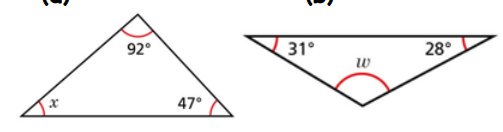 31°
28°
92°
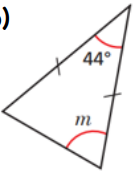 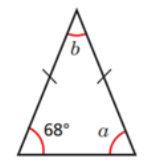 47°
44°
68°
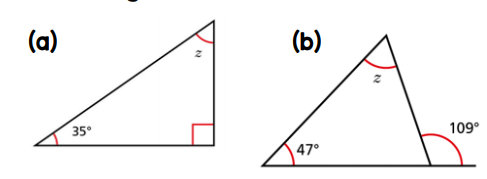 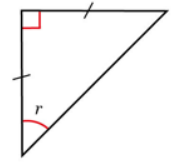 35°
109°
47°
‹#›
Find missing angles in a triangle
4. Find the missing angles in each diagram.
P
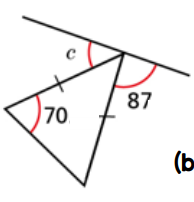 I
I
20°
87°
I
70°
103°
I
I
40°
S
Q
I
I
I
I
44°
I
R
‹#›
Answers
‹#›
Find missing angles in a triangle
3. Find the missing angle in each of the isosceles triangles.
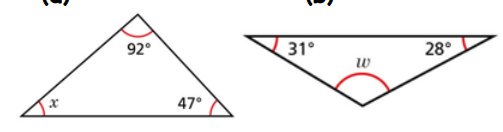 31°
28°
92°
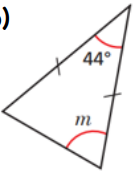 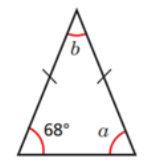 47°
44°
68°
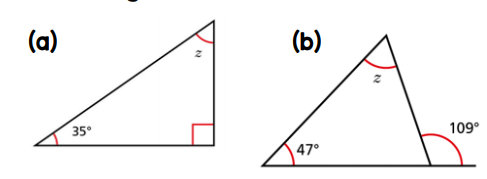 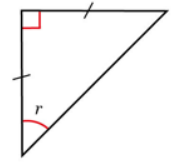 35°
109°
47°
‹#›
Find missing angles in a triangle
4. Find the missing angles in each diagram.
P
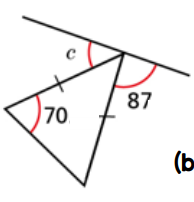 I
I
20°
87°
I
70°
103°
I
I
120º
40°
S
I
Q
44º
92º
I
I
I
44°
I
R
‹#›